Improving Livestock Statistics in Uganda: Core Indicators and Data Integration
Joseph Sserugga
Ministry of Agriculture, Animal Industry and Fisheries, Uganda
Ugo Pica-Ciamarra
Animal Production and Health Division, FAO 
FAO-WB-ILRI-AU-IBAR Livestock Data Innovation in Africa Project
Ibrahim G. Ahmed
African Union – InterAfrican Bureau for Animal Resources
Africa Development Bank Meeting on ‘Improving Statistics for Food Security, Sustainable Agriculture, and Rural Development - Action Plan for Africa’ - Addis Ababa, 27-29 August 2012
Outline
The issue 
Uganda’s approach to improve livestock statistics
Core livestock indicators in Uganda
Lessons so far and next steps
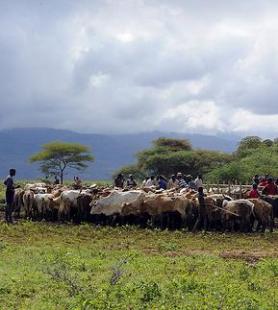 The issue
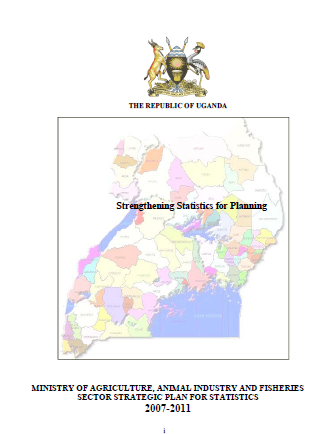 Limited quantity / quality of agricultural statistics
Limited quality of public and private sector investments
Strengthening Statistics for Planning, MAAIF, 2007
Improving agricultural statistics
START FROM CORE INDICATORS
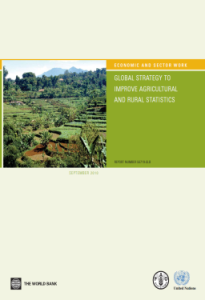 The 2010 Global Strategy to Improve Agricultural and Rural Statistics, to be implemented in Africa in 2011-15 (1st phase) , recommends that any improvement in agricultural data / indicators starts from CORE INDICATORS and be based on COOPERATION / COLLABORATION between key stakeholders
Improving livestock statistics
LIVESTOCK DATA INNOVATION IN AFRICA PROJECT
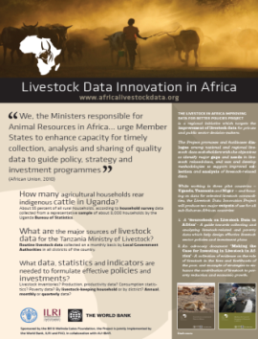 2010-2013 Initiative implemented by FAO, World Bank, ILRI in collaboration with AU-IBAR
Pilot project to improve quantity / quality of livestock data in Niger, Tanzania and Uganda
Support implementation of Global Strategy, including core indicators and data integration
Uganda’s approach to improve livestock statistics
MAAIF-UBOS MoU on livestock data
MAAIF-UBOS agreed on a Memorandum of Understanding (MoU) for ‘joint implementation of livestock data activities’ 
Facilitated by the World Bank-FAO-ILRI-AU-IBAR Livestock Data Innovation in Africa Project  (knoweldge broker) 
consistent with Global Strategy: targets core indicators and data integration
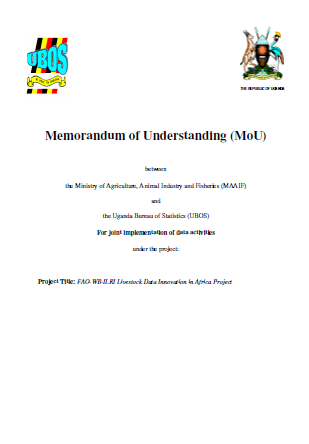 MAAIF-UBOS MoU: content
Identification of core livestock indicators, essential for both MAAIF and UBOS (workshop held on 31 May 2012)
Joint analysis of MAAIF routine data and UBOS survey data to appreciate what core indicators could be built with available data, and their quality (June to Nov. 2012)
Joint review of MAAIF and UBOS systems of data collection to identify options for improvement for core livestock indicators to be regularly generated (June to Nov. 2012)
Recommendations presented to stakeholeders, including potential donors (workshop - 1° quarter 2013 at the latest)
	 
	
	
<
Core livestock indicators in UgandaMAAIF-UBOS Workshop, 31 May 2012
Livestock data stakeholders in Uganda
Multiplicity of livestock data stakeholders with different ‘core indicators’:
	- Ministry of Agriculture, Animal Industry and Fishery
	- Uganda Bureau of Statistics
	- Local Governments
	- Other Ministries (e.g. Trade and Industry and Health)
	- Semi-autonomous agencies (e.g. Dairy Development Authority/ National Agricultural Research Organization, etc.)
	- Research institutes / universities
	- Private sector
	- NGOs
	- Other
Livestock data stakeholders in Uganda
Multiplicity of livestock data stakeholders with different ‘core indicators’:
	- Ministry of Agricultural, Animal Industry and Fishery
	- Uganda Bureau of Statistics
	- Local Governments
	- Other Ministries (e.g. Trade and Industry)
	- Semi-autonomous agencies (e.g. Dairy Development Authorities / National Agricultural Research Organization, etc.)
	- Research institutes / universities
	- Private sector
	- NGOs
	- Other
Core livestock indicators: For whom? 
By whom?
Livestock data stakeholders in Uganda
Multiplicity of livestock data stakeholders with different ‘core indicators’:
	- Ministry of Agricultural, Animal Industry and Fishery
	- Uganda Bureau of Statistics
	- Local Governments
	- Other Ministries (e.g. Trade and Industry)
	- Semi-autonomous agencies (e.g. Dairy Development Authorities / National Agricultural Research Organization, etc.)
	- Research institutes / universities
	- Private sector
	- NGOs
	- Other
Focus on indicators used by two major data collectors / users
Uganda MAAIF
Ministry of Agriculture Animal Industry and Fisheries (MAAIF)
Directorate of Animal Resources responsible for livestock-related matters
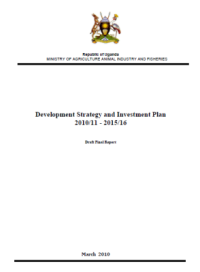 Formulation and review of national agricultural (and livestock) sector policies and plans
Control and manage crop and animal  diseases
Data are critical for MAAIF
Livestock data needed for:
Formulation of policies
Annual budget and planning
Disease surveillance and monitoring
Monitoring & Evaluation
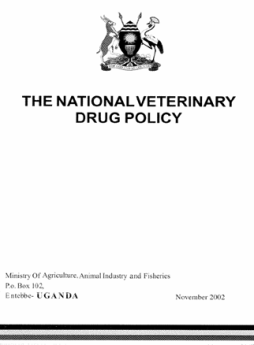 Monthly and quarterly data
District level data
Data are critical for MAAIF
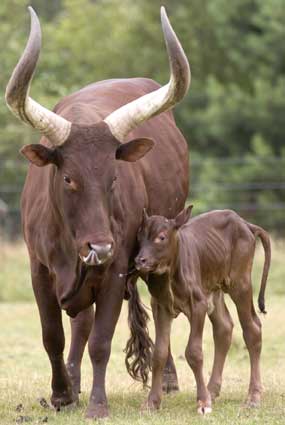 Livestock data target:
Livestock population
Animal health
Production
Trade
Marketing (some)
Vet staff and equipment availability (e.g. computers, cars)
Uganda Bureau of Statistics
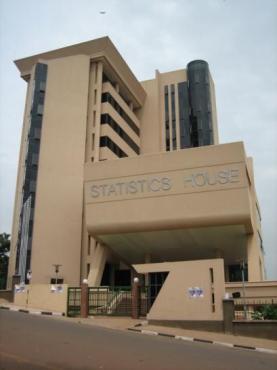 UBOS
a semi-autonomous body to promote the production of reliable official statistics and ensure the development and maintenance of the National Statistical System (NSS)
UBOS livestock data
UBOS - Directorate of Agriculture and Environment Statistics 
Livestock data needed for:
Production of official statistics, including GDP
Disseminate agricultural statistical information
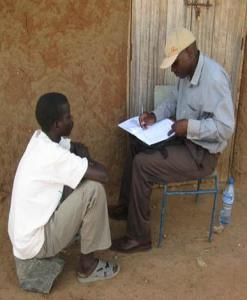 Quarterly and annual data
UBOS livestock data
UBOS - Directorate of Agriculture and Environment Statistics 
Livestock data target:
Livestock population
Production (meat, milk, eggs, hides & skins), including slaughter and value (price)
Trade
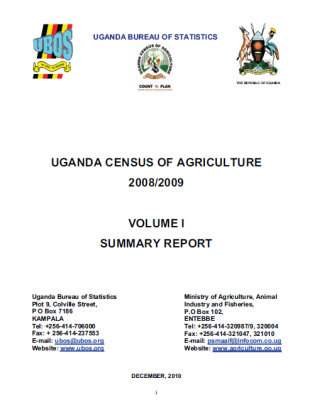 Common core indicators
Common core indicators
Endorsed / approved by the National Agriculture Statistical Technical Committe as Uganda Core Livestock Indicators in August 2012
Common core indicators
No information system in place which, today, can accomodate all core livestock indicators. Opportunities from the roll-out of ARIS 2 by AU-IBAR
ARIS 2
Animal Resources Information System (ARIS) of the Interafrican Bureau for Animal Resources of AU (AU-IBAR) – currently being rolled out throughout Africa
	‘a tool to enhance the capacities of the RECs and MSs to collect, collate and analyze animal resources data in a timely manner’
	‘to design and harmonise policies and implement animal resources practices based on timely available, reliable and up-to-date information’
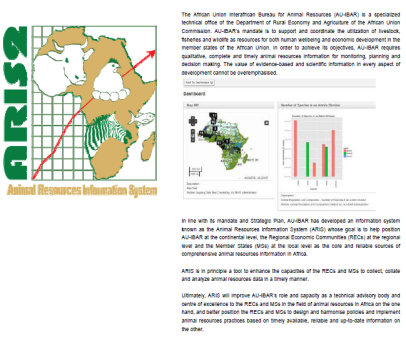 ARIS 2
Animal Resources Information System (ARIS) of the Interafrican Bureau for Animal Resources of AU (AU-IBAR) – currently being rolled out throughout Africa
open source database engine
web-base interface with off-line mode
international statistical standards
inter-operability with other data platforms (e.g. FAOSTAT, WAHIS)
multiple-contents (inventory / health / production / trade, etc.)
flexible / ad hoc ‘modules’
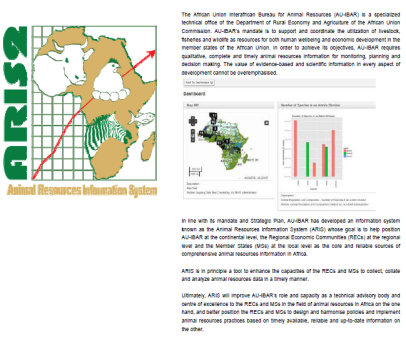 ARIS 2
Animal Resources Information System (ARIS) of the Interafrican Bureau for Animal Resources of AU (AU-IBAR) – currently being rolled out throughout Africa
open source database engine
web-base interface with off-line mode
international statistical standards
inter-operability with other data platforms (e.g. FAOSTAT, WAHIS)
multiple-contents (inventory / health / production / trade, etc.)
flexible / ad hoc ‘modules’
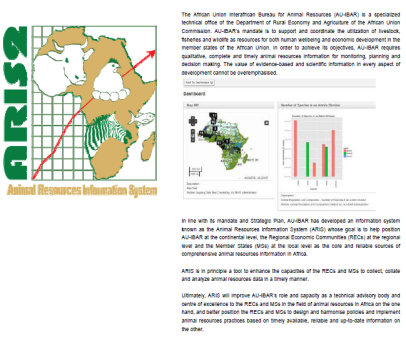 CORE LIVESTOCK INDICATORS
Lessons so far and next steps
Lessons
Core indicators are those used regularly by major data suppliers 
MAAIF and UBOS in Uganda, i.e. those indicators that the two institutions use to fulfill their corperate  mandate 
Only when those indicators are regularly produced, and are of good quality,  will MAAIF – UBOS have incentives to collect/ produce additional livestock data and indicators, as demanded by other stakeholders
Significant commonalities of indicators between Ministry responsible for animal resources and Statistical Authority in Uganda and other countries: incentives for collaboration
No information system in place which can accommodate core livestock indicators
MAAIF-UBOS next joint activities
Joint analysis of MAAIF data (routine data) and UBOS data (surveys) to appreciate what core indicators could be built with available data, and their quality (June to Nov. 2012)
Joint review of MAAIF and UBOS systems of data collection to identify options for core livestock indicators to be regulalry generated (June to Nov. 2012)
Recommendations presented to stakeholeders, including potential donors (workshop - 1° quarter 2013 at the latest), with the objective of piloting methods to improve  quantity / quality of livestock data, before scaling out the most effective to cover the  whole country 	 
	
	
<
Next steps: Livestock Data Project
Identification of core livestock indicators in Tanzania, in collaboration with EAC.
 Identification of core livestock indicators in Niger
Develop and apply methodologies to estimate livestock technical conversion factors in Tanzania, which are critical to produce livestock statistics
Partnership with AU-IBAR on improvement of data systems, including ARIS 2
Production of a Sourcebook on Livestock Data Collection and Analysis and of an Advocacy Document on Livestock for Development. Both build on project’s activities, including data collection, in Niger, Tanzania and Uganda
Thank you